Shape & PPT
简约PPT模板
作者：xiazaii
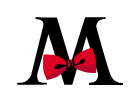 目录
CONTENT
第一章
第二章
第三章
标题标题
标题标题
标题标题
第一章
标题标题
1.1 请输入标题
标题1
请输入内容请输入内容请输入内容
请输入内容请输入内容请输入内容
标题2
请输入内容请输入内容请输入内容
请输入内容请输入内容请输入内容
1.2 请输入标题
标题1
请输入内容
请输入内容
请输入内容
请输入内容
请输入内容
请输入内容
请输入内容
请输入内容
标题2
1.3 请输入标题
标题2
请输入内容
请输入内容
标题1
请输入内容
请输入内容
标题3
请输入内容
请输入内容
1.4 请输入标题
标题3
标题1
标题2
请输入内容
请输入内容
请输入内容
请输入内容
请输入内容
请输入内容
请输入内容
请输入内容
请输入内容
1.5 请输入标题
请输入内容
请输入内容
请输入内容
请输入内容
标题1
标题3
标题4
标题2
请输入内容
请输入内容
请输入内容
请输入内容
1.6 请输入标题
标题1
标题3
1
3
请输入内容
请输入内容
请输入内容
请输入内容
标题2
标题4
4
2
请输入内容
请输入内容
请输入内容
请输入内容
1.7 请输入标题
请输入内容
请输入内容
标题1
请输入内容
请输入内容
标题3
1
3
标题2
请输入内容
请输入内容
2
4
标题4
请输入内容
请输入内容
第二章
标题标题
2.1 请输入标题
30%
70%
标题
请输入内容请输入内容请输入内容
请输入内容请输入内容请输入内容
2.2 请输入标题
请输入内容
60%
30%
请输入内容
10%
请输入内容
标题
请输入内容请输入内容请输入内容
请输入内容请输入内容请输入内容
2.3 请输入标题
A类
19%
46%
B类
78%
C类
标题：请输入内容请输入内容请输入内容
2.4 请输入标题
A
23%
C
31%
B
46%
标题
请输入内容请输入内容请输入内容
请输入内容请输入内容请输入内容
2.5 请输入标题
311
207
189
135
2010
2011
2012
2013
标题：请输入内容请输入内容请输入内容
2.6 请输入标题
55
45
36
28
A
B
C
D
标题：请输入内容请输入内容请输入内容
2.7 请输入标题
2010
2011
2012
20
29
A类
43
52
67
78
B类
31
59
62
C类
标题：请输入内容请输入内容请输入内容
第三章
标题标题
3.1 请输入标题
图片
PHOTO
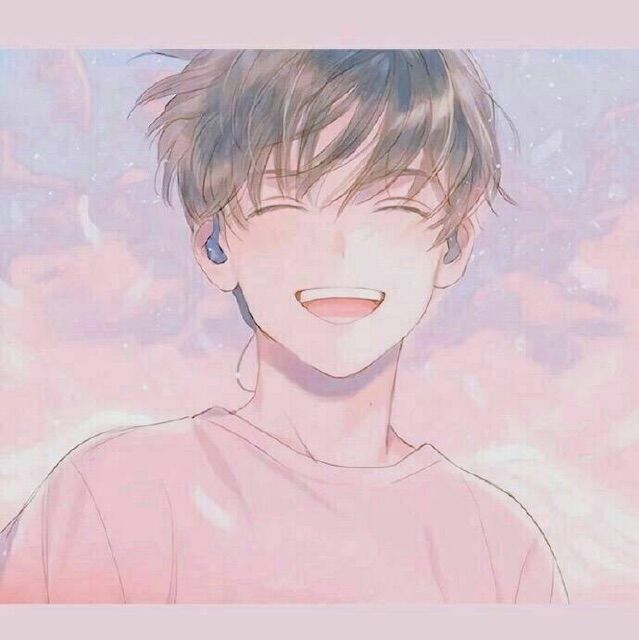 某某效应
Cbccdc  Effect
3.2 请输入标题
标题1
请输入内容
请输入内容
请输入内容
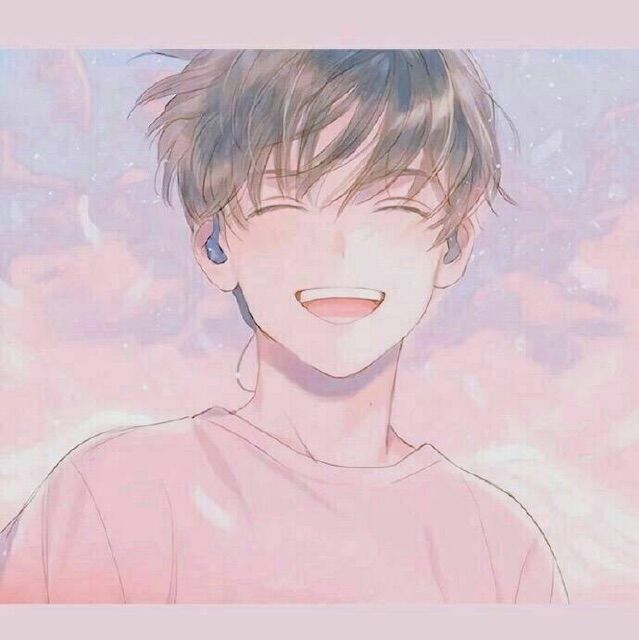 图片
PHOTO
标题2
请输入内容
请输入内容
请输入内容
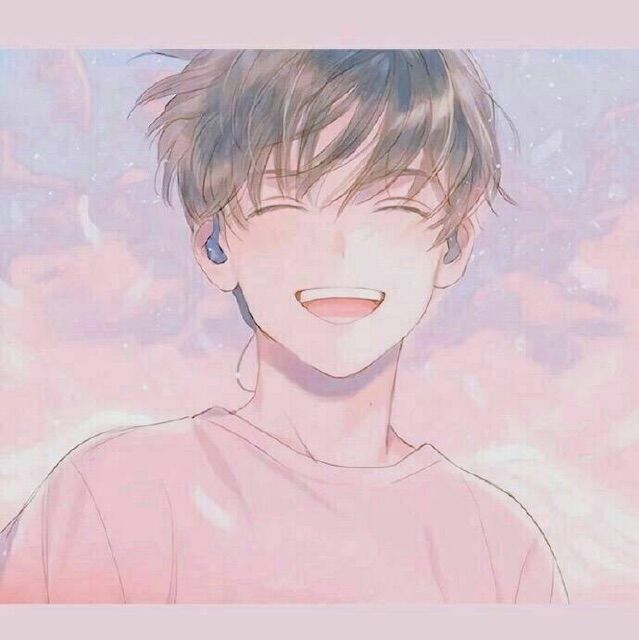 图片
PHOTO
3.3 请输入标题
图片
PHOTO
标题1
请输入内容
请输入内容
请输入内容
请输入内容
请输入内容
请输入内容
3.4 请输入标题
图片
PHOTO
请输入内容
请输入内容请输入内容请输入内容请输入内容请输入内容请输入内容请输入内容请输入内容请输入内容
3.5 请输入标题
图片
PHOTO
图片
PHOTO
图片
PHOTO
请输入内容
请输入内容
请输入内容
3.6 请输入标题
图片
PHOTO
请输入内容
3.7 请输入标题
图片
PHOTO
图片
PHOTO
请输入内容
请输入内容
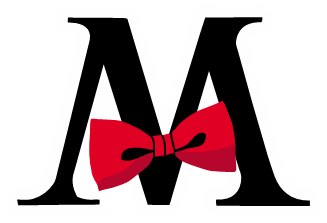 THANK YOU